Budoucí hodnota anuity s posunem v čase
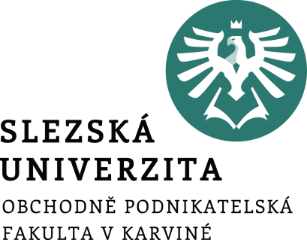 Práce se složitějším zadáním a posuny v čase
Doc. Ing. Petra Růčková, Ph.D.
Katedra financí a účetnictví
Cíl videotutoriálu
Cílem tohoto videotutoriálu je:

Naučit se aplikovat již známé vzorce pro budoucí hodnotu v různých podobách
Umět pracovat s časovými posuny a kombinacemi různých postupů
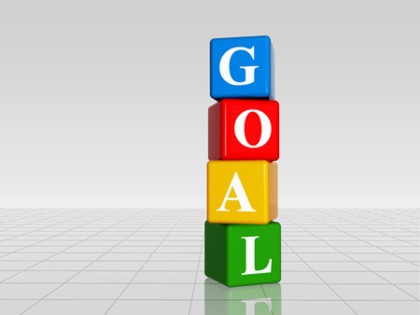 Již známé vzorce pro FV
Budoucí hodnota jednoduchá a s několikanásobným úročením
Budoucí hodnota anuity
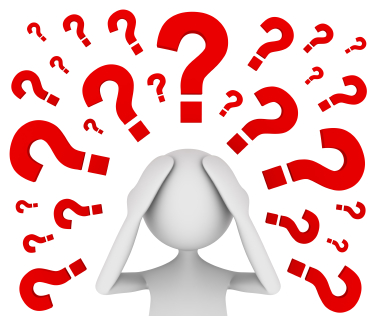 Budoucí hodnota rostoucí anuity
Typové příklady na budoucí hodnotu s časovým posunem
Vypočtěte sumu finančních prostředků, kterou budete disponovat za pět let za následujících podmínek. Dnes vložíte na účet úročený 8% p.a. (úročení probíhá čtvrtletně) 500.000,- Kč. Za dva roky z něj vyberete 200.000,- Kč a ve třetím tam těch 200.000,- opět vrátíte.
Je potřeba výpočet rozfázovat – za dva roky, za rok a za další dva roky
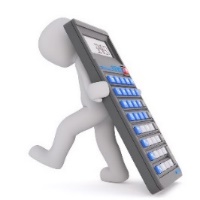 Typové příklady na budoucí hodnotu s časovým posunem
Jakou hodnotu bude mít suma na vašem účtu za 8 let, jestliže od letošního roku včetně budete ročně ukládat na tento účet 10.000,- a to po dobu 5 let. Poté ponecháte prostředky na účtu bez zásahu. Účet je úročen 6% p.a.
Je potřeba výpočet rozfázovat – na dobu pěti let použita FV anuity a pak na tři roky FV jednoduchá
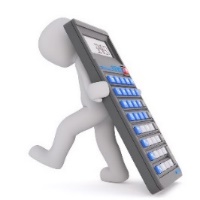 FV anuity s posunem v čase – typové příklady
Zdědili jste po své babičce 1 mil. Kč. Hodláte je uložit do banky a 24 let s nimi nedisponovat. Po nástupu do zaměstnání a počáteční praxi (tj. za čtyři roky) hodláte po 20 let na tento účet ročně přidávat 100.000 Kč tak, abyste v důchodu mohli cestovat. Jakou částku budete mít ročně na cestování k dispozici, počítáte-li, že budete našetřené prostředky spotřebovávat rovnoměrně po 30 následujících let? Váš účet je úročen 3,1 %. Pro zjednodušení uvažujme, že se jejich výše bude po celé období stabilní.
Postup výpočtu:
Milión se úročí následujících 24 let – prostý posun v čase – jednoduchá FV
Dále je nutné vypočítat budoucí hodnotu anuity 100.000,- Kč – FV hodnota anuity za 20 let. 
Ze součtu těchto budoucích hodnot je nutné vypočíst anuitní platbu – ze součtu budoucích hodnot se stane PV a vypočítáme roční částku 
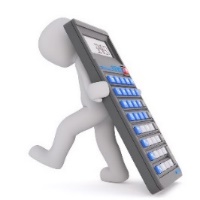 FV anuity s posunem v čase – typové příklady – krok 1
Zdědili jste po své babičce 1 mil. Kč. Hodláte je uložit do banky a 24 let s nimi nedisponovat. Po nástupu do zaměstnání a počáteční praxi (tj. za čtyři roky) hodláte po 20 let na tento účet ročně přidávat 100.000 Kč tak, abyste v důchodu mohli cestovat. Jakou částku budete mít ročně na cestování k dispozici, počítáte-li, že budete našetřené prostředky spotřebovávat rovnoměrně po 30 následujících let? Váš účet je úročen 3,1 %. Pro zjednodušení uvažujme, že se jejich výše bude po celé období stabilní.
1. FV 1 mil. Kč za 24 let
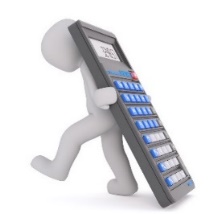 FV anuity s posunem v čase – typové příklady – krok 2
Zdědili jste po své babičce 1 mil. Kč. Hodláte je uložit do banky a 24 let s nimi nedisponovat. Po nástupu do zaměstnání a počáteční praxi (tj. za čtyři roky) hodláte po 20 let na tento účet ročně přidávat 100.000 Kč tak, abyste v důchodu mohli cestovat. Jakou částku budete mít ročně na cestování k dispozici, počítáte-li, že budete našetřené prostředky spotřebovávat rovnoměrně po 30 následujících let? Váš účet je úročen 3,1 %. Pro zjednodušení uvažujme, že se jejich výše bude po celé období stabilní.
2. FV 100 tis. Kč po 20 letech
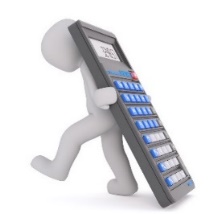 FV anuity s posunem v čase – typové příklady – krok 3
Zdědili jste po své babičce 1 mil. Kč. Hodláte je uložit do banky a 24 let s nimi nedisponovat. Po nástupu do zaměstnání a počáteční praxi (tj. za čtyři roky) hodláte po 20 let na tento účet ročně přidávat 100.000 Kč tak, abyste v důchodu mohli cestovat. Jakou částku budete mít ročně na cestování k dispozici, počítáte-li, že budete našetřené prostředky spotřebovávat rovnoměrně po 30 následujících let? Váš účet je úročen 3,1 %. Pro zjednodušení uvažujme, že se jejich výše bude po celé období stabilní.
3. Velikost anuity ze současné hodnoty (součtu hodnot budoucích )
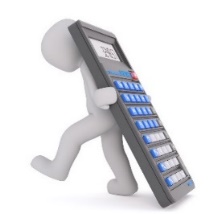 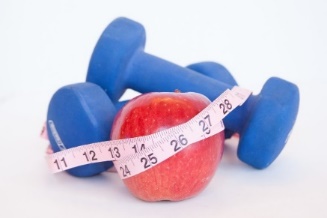 Příklady procvičujte na cvičných příkladech 

a děkuji za pozornost
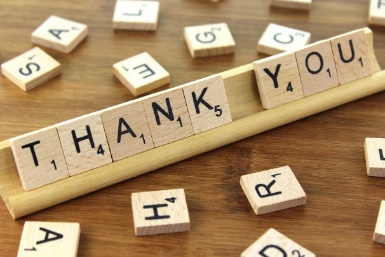